Handledarinfo VFU 2
helena Hörvin Billsten & Suzana Ristic
Vi som jobbar med VFU - LU
Suzana Ristic – VFU-koordinator
VFU-placeringar – VFU-handledare
VFU-lärare
VFU utomlands
Helena Hörvin Billsten – Utbildningsledare
VFU – kursmål och bedömning
Kursansvarig
VFU-utvärdering och uppföljning
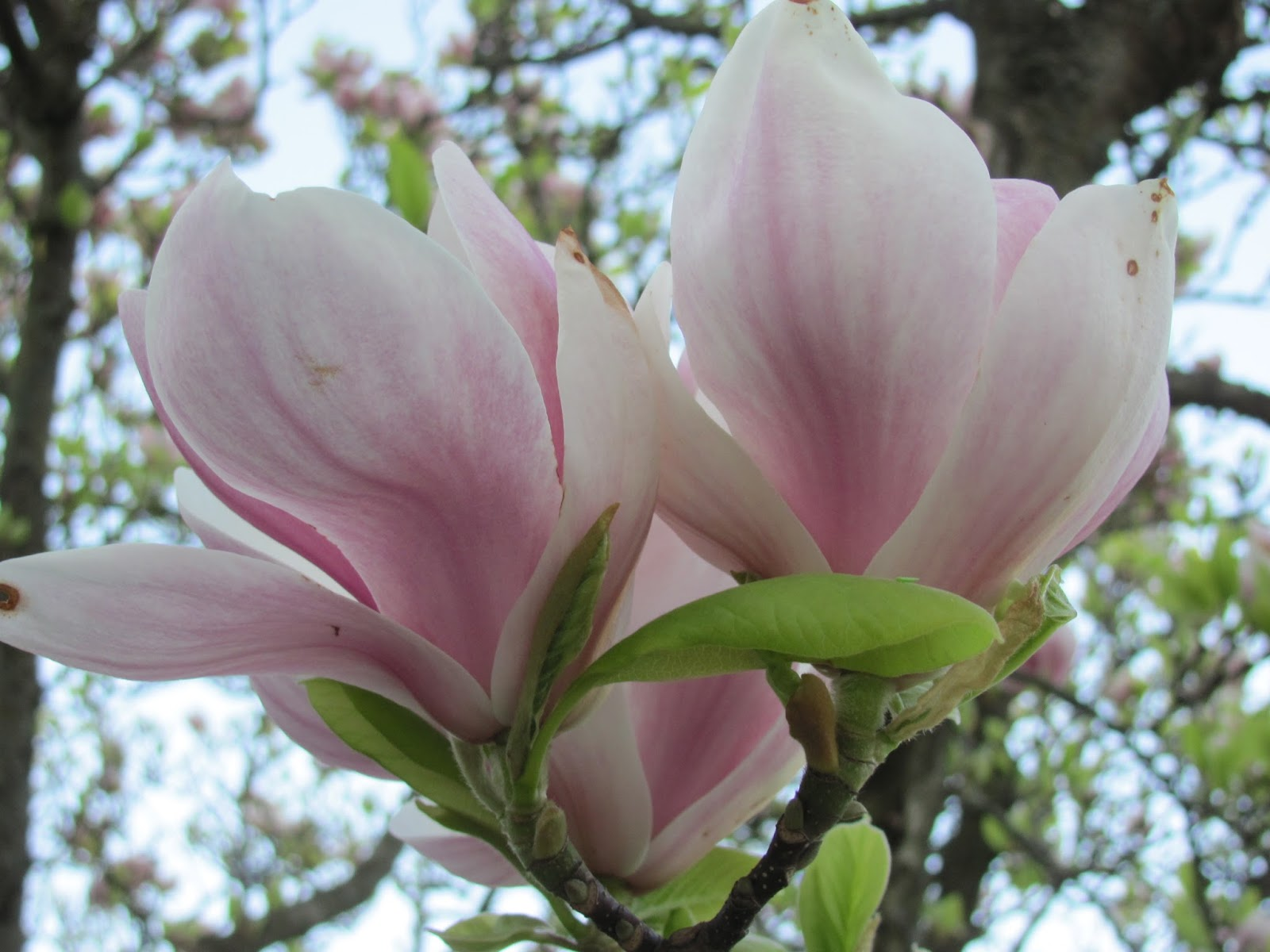 Agenda
Kort allmän info om Lunds universitets ämneslärarutbildning
Kort allmän info om ”vår” VFU
Vad gäller allmänt för LU:s VFU
Vad gäller för VFU 2?
Hemsidan och dokument som kan vara bra att gå igenom
SKÄL-konferensen
Övrigt och frågor
Ämneslärarutbildningen
Ämne 1 respektive ämne 2:  120/90hp
Ämne +  ämnesdidaktik inklusive metodik
Verksamhetsförlagd utbildning (VFU): 30 hp  Förlagd inom relevant verksamhet och ämne.
Av de ämnes- och ämnesdidaktiska studierna ska 15 högskolepoäng utgöra ämnesrelaterad verksamhetsförlagd utbildning
Examensmål
För ämneslärarexamen ska studenten visa sådan kunskap och förmåga som krävs för att självständigt arbeta som ämneslärare i den verksamhet som utbildningen avser.Studenten ska även visa kunskap och förmåga för annan undervisning för vilken examen enligt gällande föreskrifter kan ge behörighet. +24 mål avseendeKunskap och förståelse
Färdighet och förmåga
Värderingsförmåga och förhållningssätt
Utbildningsvetenskapliga kärnan (UVK): 60 hp ska anknyta till kommande yrkesutövning och omfatta följande:    - skolväsendets historia, organisation och villkor samt skolans värdegrund, innefattande de grundläggande demokratiska värderingarna och de mänskliga rättigheterna,    - läroplansteori och didaktik,    - vetenskapsteori och forskningsmetodik,    - utveckling, lärande och specialpedagogik,    - sociala relationer, konflikthantering och ledarskap,    - bedömning och betygssättning, och    - utvärdering och utvecklingsarbete.
Ämneslärarutbildningen (ÄLU) - sammanhållna programmet vid Lunds universitet
Termin 1	Ämne 1				
Termin 2	Ämne 1+ UVK
Termin 3	Ämne 2
Termin 4	Ämne 2
Termin 5	Ämne 2
Termin 6	UVK + VFU 1+ Ämne 1
Termin 7	Ämne 1
Termin 8	UVK + VFU 2
Termin 9	UVK + VFU 3
Termin 10	Examensarbete Ämne
Ämnen: Sv, SvA, En, Ma, Fy, moderna språk, Hi, Re, Nk, I & H
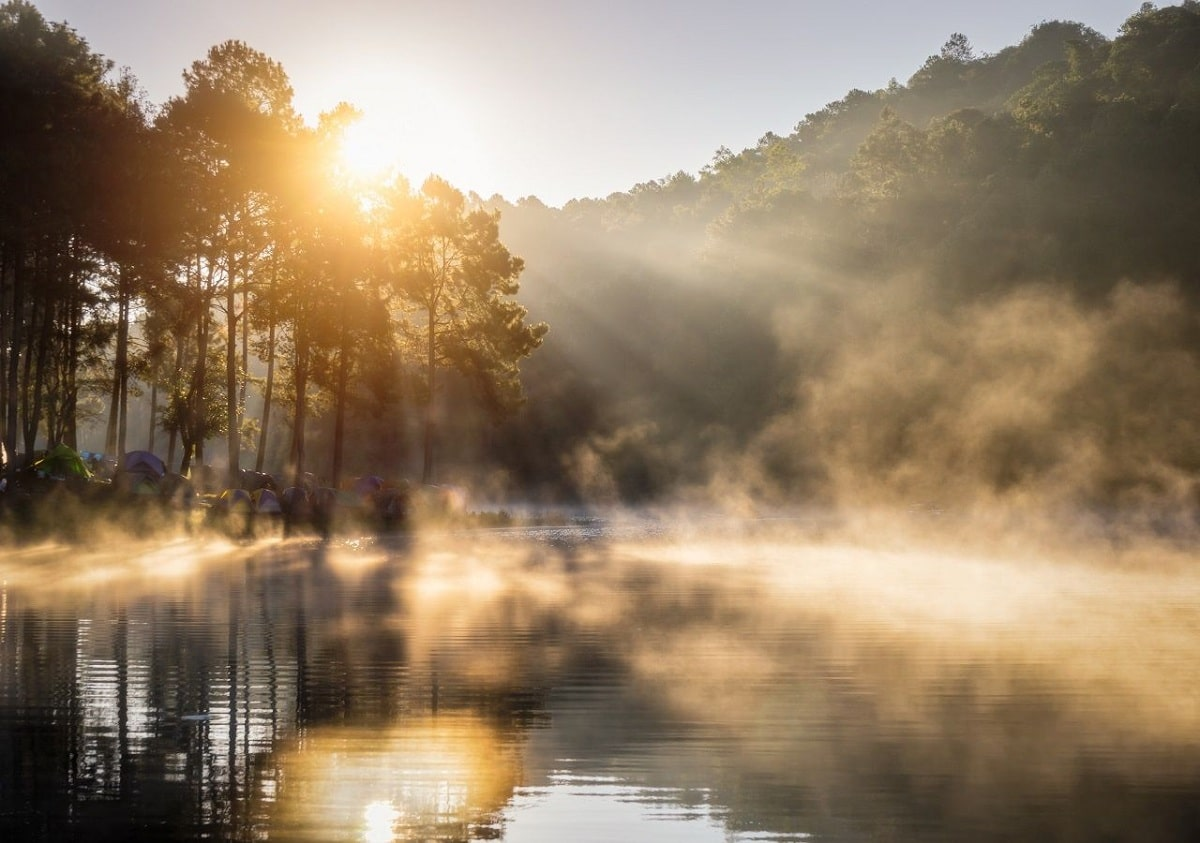 VFU-studenter från LU
Ämnesinstitutionerna ansvarar för ämnesdidaktiken  kan se lite olika ut
UVK (utbildningsvetenskaplig kärna) kopplade till de olika VFU:erna
Läroplansteori och didaktik  VFU 1
Bedömning av kunskaper och betygssättning  VFU 2
Sociala relationer, konflikthantering och pedagogiskt ledarskap  VFU 3
Har läst färdigt sitt andra ämne när de kommer ut på sin första VFU
Har nästan läst klart sitt första ämne när de går ut på VFU 2 och 3
Ämnesstarka
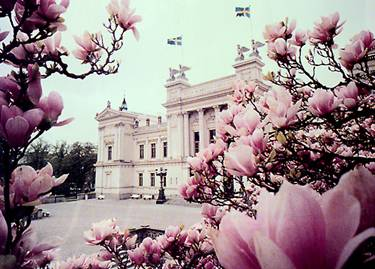 Kompletterande pedagogisk utbildning (KPU) vid Lunds universitet
Behörighet: Avklarade ämnesstudier 120/90 hp

Termin 1	UVK + VFU 1				
Termin 2	UVK + VFU 2
Termin 3	UVK + VFU 3

Vid LU erbjuds endast KPU för språk och ma/te/ke/fy/bi.
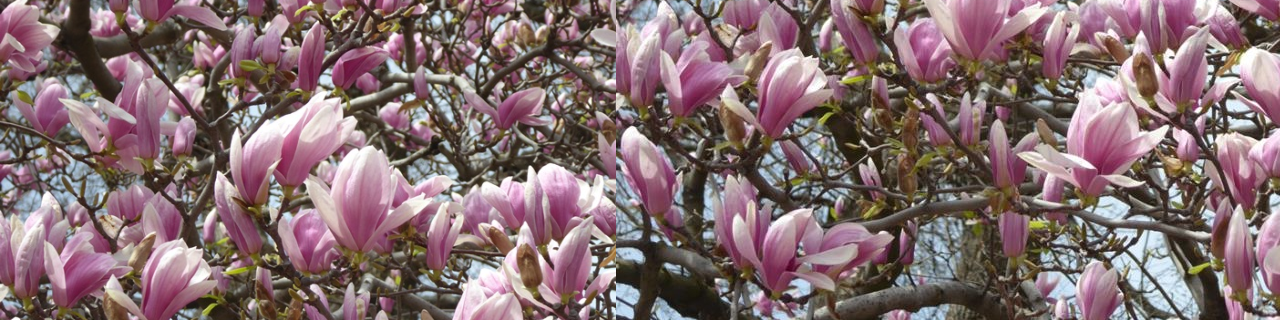 VFU som kurs
Egna kurser med egna kursmål på det sammanhållna programmet
Delkurser i KPU men med egna kursmål
Samma bedömningsupplägg i alla VFU-kurserna men skillnad i kursmål
VFU bedöms enligt en tregradig skala: U, G och VG
Studenter inom det sammanhållna programmet  oftast olika VFU-verksamheter (byter efter VFU 1)  variation + kontinuitet
Studenter inom KPU  ofta samma VFU-verksamhet  kontinuitet
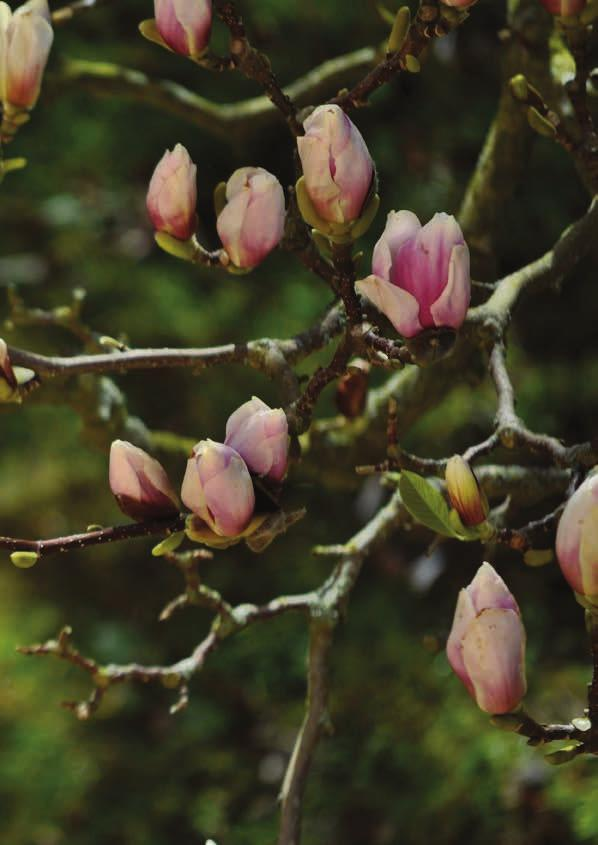 Hur förbereds studenterna inför VFU:n?
Studenterna tilldelas en VFU-placering, en VFU-handledare (i verksamheten) och en VFU-lärare (ämneslärare från LU)  ca 14 dagar innan VFU
VFU-info-möte ett par veckor innan VFU
Genomgång av praktiska saker
Genomgång av mål, bedömning, dokument

VFU-uppföljning ca en vecka efter VFU
- Lite praktiskt men fokus på dilemman, bra saker
Info på Canvas (som V-klass) – dokument, nyheter, tips
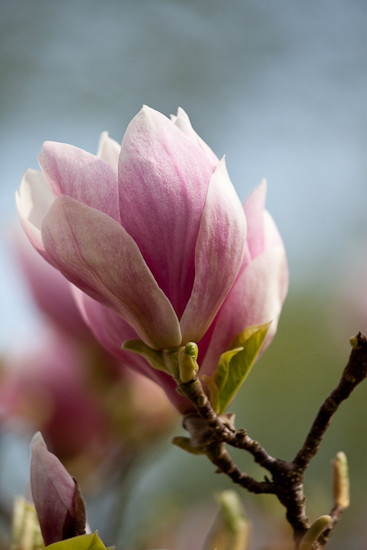 Underlag för VFU-bedömning
VFU-besök
Lektionsbesök  Underlag 1
Trepartssamtal  Underlag 2
VFU-rapport  Underlag 3
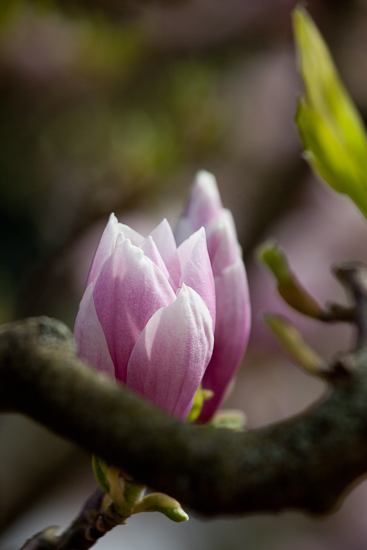 VFU-besök: Lektionsbesök och trepartssamtal
Läggs ofta mot slutet av VFU:n, men bokas in i början av VFU:n
Inför besöket ska studenten skickat in en s.k. Detaljerad lektionsplanering 
Besökande VFU-lärare och VFU-handledaren sitter med på en lektion som planeras och ges av studenten
Därefter det s.k. Trepartssamtalet
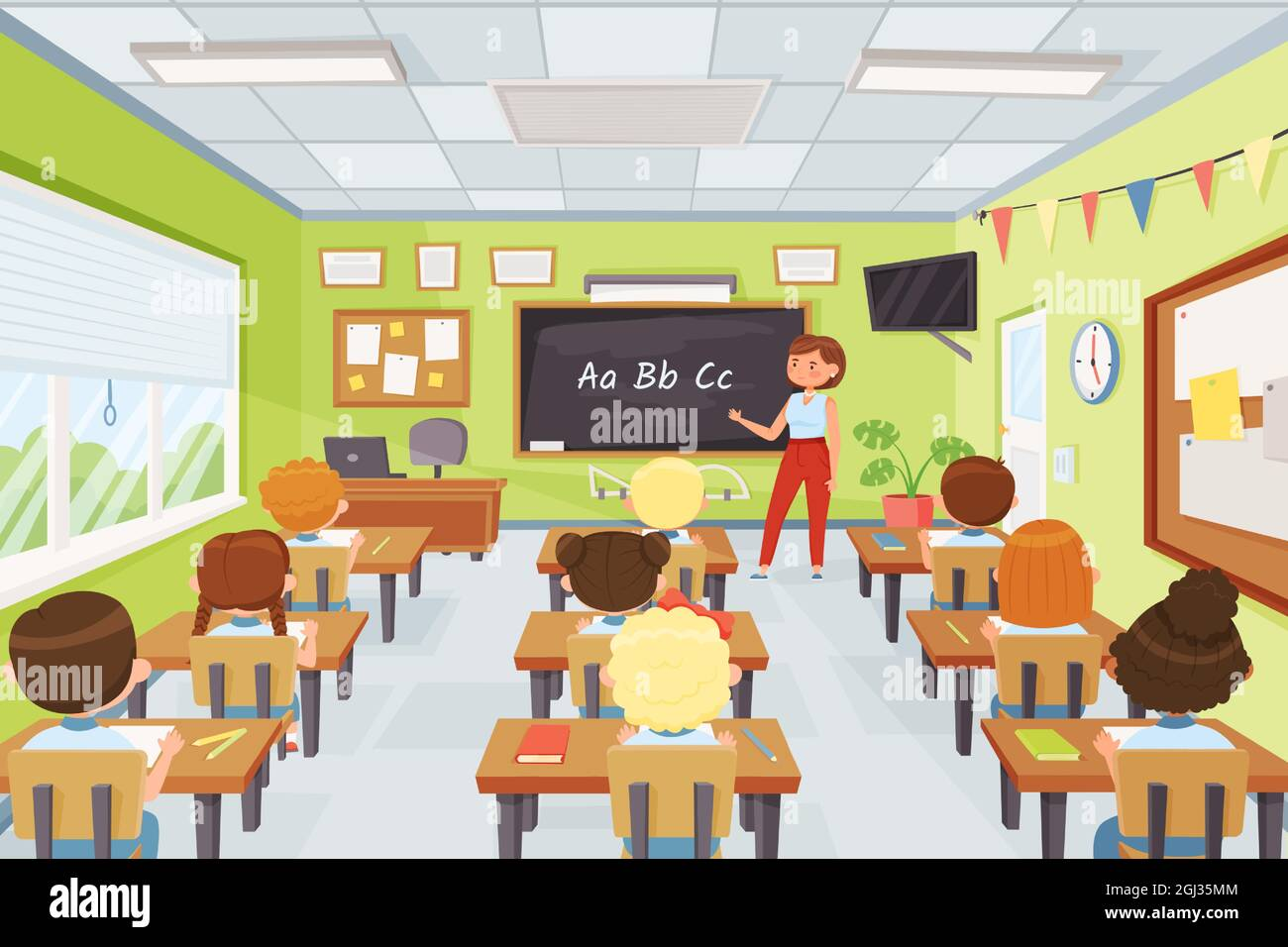 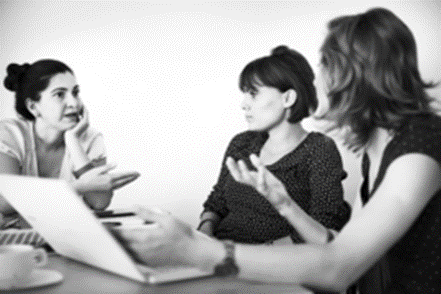 Trepartssamtal
Samtal mellan student, VFU-handledare och VFU-lärare där alla ska komma till tals men VFU-läraren sköter dokumentation
45-60 min
Inleds gärna med en kort diskussion mellan VFU-handledare och VFU-lärare (10 min)
Därefter lektionsreflektion: vad gick bra, vad kunde gjorts annorlunda styrkor + förbättringsområden (formativt)
Diskussion av måluppfyllelse och vad som ev. behöver kompletteras i VFU-rapporten (examinerande) 
VFU-läraren gör en kortfattad dokumentation av VFU-besöket som i slutändan sammanfogas till VFU-rapporten som studenten lämnar in efter avslutad VFU.
VFU-rapporten – 3 delar
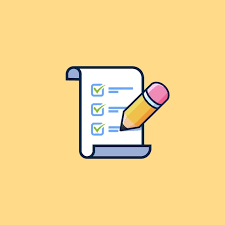 1) Inleds med tre kategorier där studenten ska visa på måluppfyllelse:
a) Lärarjobbet – planering, undervisning, utvärdering
b) Lärarrollen – interaktion med elever
c) Värdegrundsfrågor
2) Därefter beskriver studenten en sammanfattande bedömning av sin ämneslärarkompetens och utvecklingsmöjligheter:
3) Till sist beskriver VFU-handledaren en sammanfattande bedömning av studentens ämneslärarkompetens och utvecklingsmöjligheter
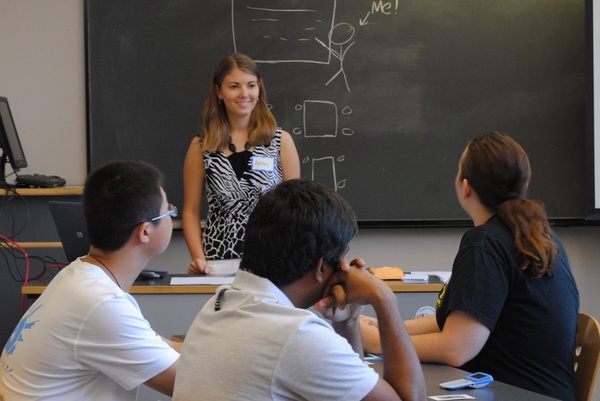 VFU-bedömning 3 kunskapsområden:
Genomförande av undervisning och övriga läraruppgifter
bedöms främst genom lektionen som besöks men även utifrån VFU- handledarens utlåtande under trepartssamtalet och i VFU-rapporten. Studenten kan också i VFU-rapporten styrka måluppfyllelsen inom detta område.
Analys och reflektion kring den egna utvecklingen
bedöms främst under trepartssamtalet, men kan även bedömas utifrån underlag i VFU-rapporten.

Förtrogenhet med styrdokument och teoretisk förankring (vetenskapligt grund) 
bedöms främst i VFU-rapporten där studenten genom reflektion och exempel kan visa förmåga att koppla samman teori och praktik i förhållande till läraruppdraget.
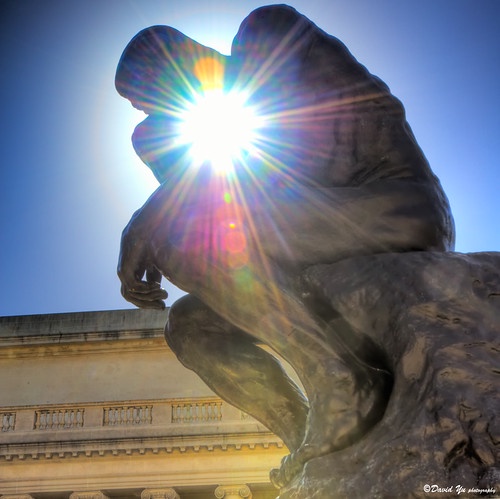 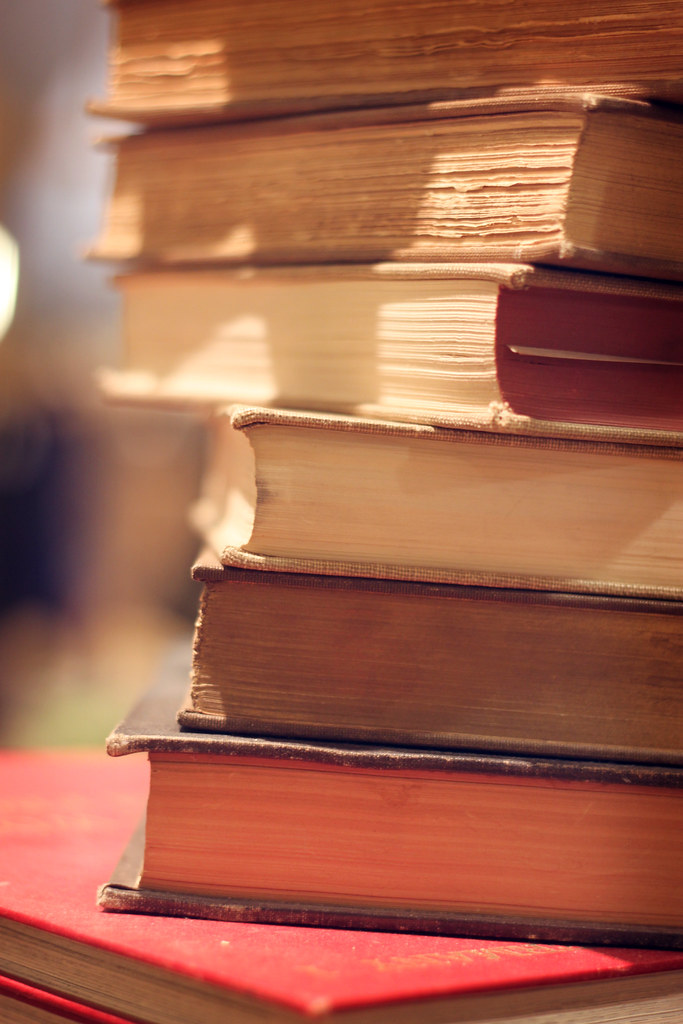 Underkänd VFU
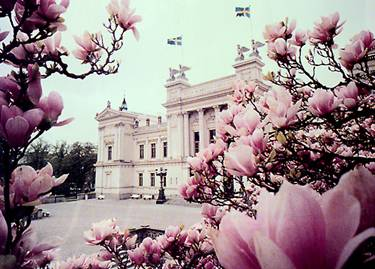 Vid risk för underkänd VFU  VFU-handledare tar skyndsamt
 kontakt med VFU-organisationen/VFU-lärare
Frånvaro
Svårigheter i yrkesutövningen
VFU-lärare bokar in ett tidigt VFU-besök
Efter VFU-besöket diskuteras måluppfyllelse och en handlingsplan upprättas
Ett ytterligare besök utförs i slutet av VFU:n (ofta två VFU-lärare)
Om godkänd studenten fortsätter som vanligt
Om underkänd   Hel eller delvis Om-VFU och vid behov ett s.k. avrådande samtal
Dokument och info till VFU-handledare
Student tar kontakt med sin VFU-handledare och bokar första möte
Student förser VFU-handledare med VFU-guide (Info riktad till alla inblandade i VFU) + kursmål
Student går igenom kursmål, viktiga delar i VFU-guiden samt VFU-rapporten med VFU-handledaren
Student ger, i samråd med VFU-handledare, förslag på VFU-besökstider till VFU-lärare så fort som möjligt
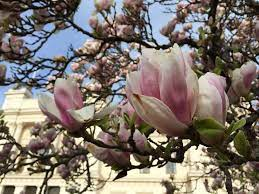 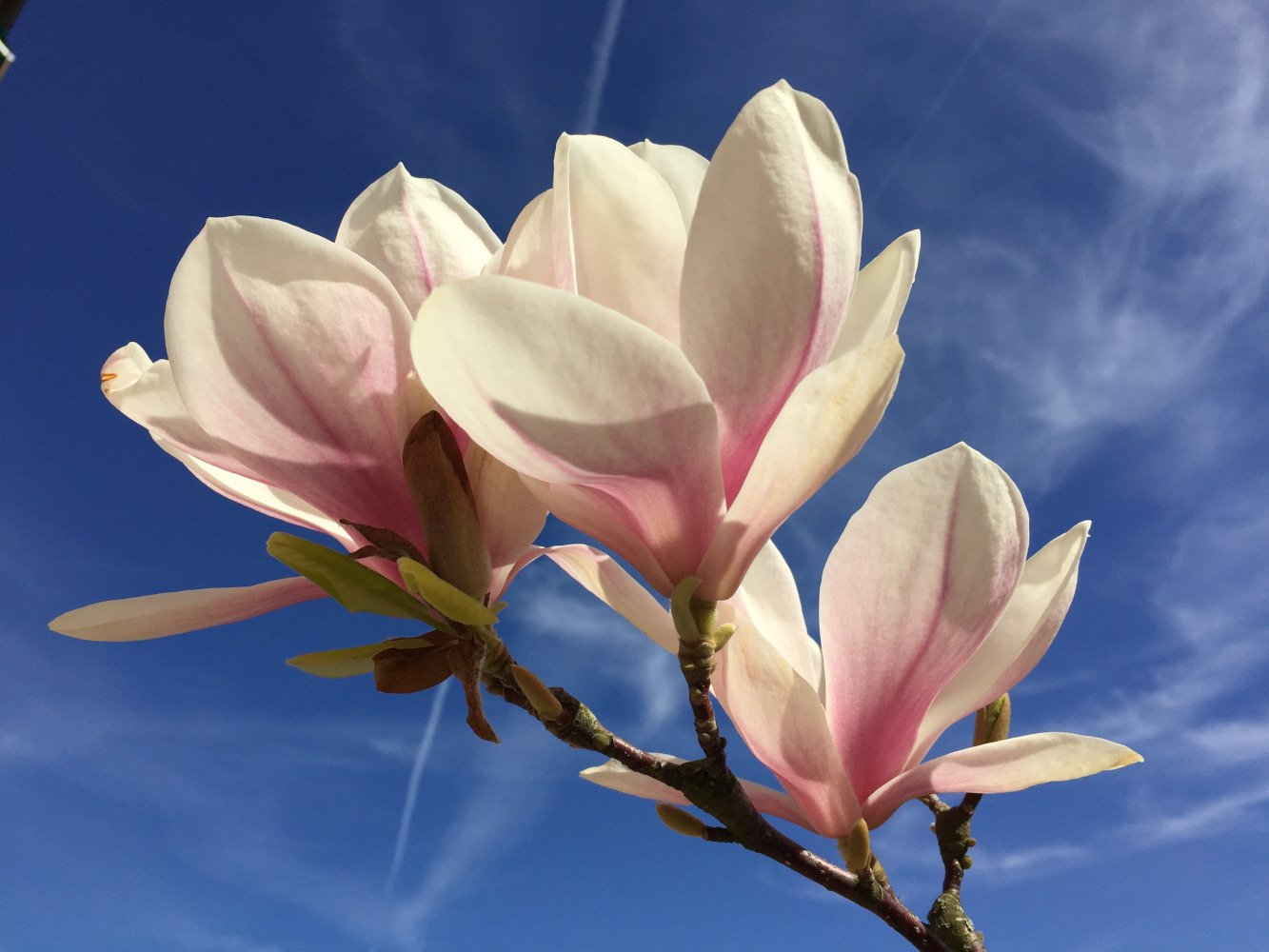 Utbildningens förväntan vad gäller antal lektioner, auskultation mm
Heltid (40 h arbetsvecka)  så mycket undervisning som möjligt med hänsyn till:
- Verksamheten (VFU-handledares undervisning och grupper, tid på terminen etc)
- Studenter kan behöva mer tid att förbereda sig (lång tid till förberedelse i VFU 1 och mindre i VFU3)
- Eleverna
Gärna auskultation hos andra lärare i studentens ämnen 
Gärna deltagande i personalmöten, utvecklingssamtal, EHT-möten och liknande 
 Större självständighet och mer undervisning senare i utbildningen
VFU i snittet mellan målstyrt och professionellt lärande
VFU
Avslutningsbild, endast logotyp
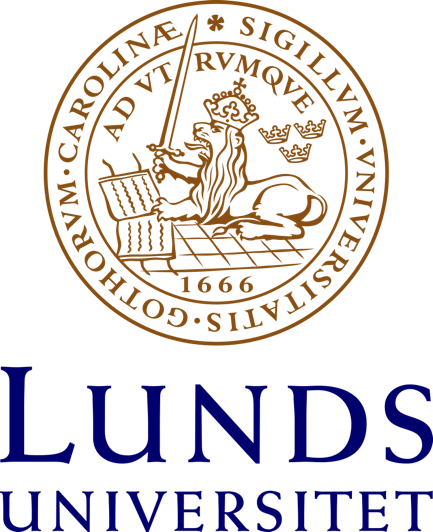 VFU 1
Kunskap och förståelse:
 kunna diskutera egen undervisning med stöd i relevanta styrdokument (1)
med stöd i relevanta styrdokument översiktligt kunna beskriva planerad undervisning i en lektionsplanering (2)
kunna beskriva yrkesrollen och dess relation till elever, kollegor och lokal organisation (3),
Färdighet och förmåga: 
kunna använda de i ämnesstudierna utvecklade kunskaperna och färdigheterna i praktiskt lärararbete (4)
kunna identifiera och beskriva olika lärandesituationer (5)
 i samarbete med handledare kunna planera och genomföra ämnesrelevant och kunskapsutvecklande undervisning (6)
 kunna språkligt kommunicera och interagera med eleverna (7),
kunna fungera som ledare i klassrummet (8)
med respekt och lyhördhet kunna interagera med eleverna (9)
Värderingsförmåga och förhållningssätt: 
kunna diskutera hur värderingar och normer påverkar undervisning och bemötande av elever (10).
VFU 2:
Kunskap och förståelse:
 kunna med fördjupad förståelse redogöra för enskilda elevers förutsättningar för utveckling och lärande (1)
Färdighet och förmåga:
 kunna i egen undervisning skapa kunskapsutvecklande lärandesituationer som kommunikativt engagerar eleverna (2)
kunna identifiera och stödja elevers utveckling och lärande utifrån deras individuella förutsättningar (3)
kunna prestera ett förtroendeingivande ledarskap och anpassa ledarstilen till olika elevgrupper (4)
kunna analysera lärandesituationer och reflektera över undervisningens utfall (5)
 kunna använda betygssystemet i praktiskt lärararbete (6)
Värderingsförmåga och förhållningssätt:
 kunna kritiskt och reflekterande diskutera den egna professionella rollen med avseende på ämneskunskaper, ämnesdidaktisk kompetens och egen undervisningspraktik (7)
 kunna reflektera över eget förhållningssätt och egna tillämpningar av den svenska skolans värdegrund (8).
VFU 3:
Kunskap och förståelse:  
kunna identifiera elevers varierande förutsättningar och utgå från dessa i sin planering (1)
• visa god förtrogenhet med skolans styrdokument vid planering av undervisning (2)
Färdighet och förmåga:
 • kunna självständigt planera och genomföra ämnesrelevant och kunskapsutvecklande undervisning (3)
 • kunna skapa goda lärandesituationer som engagerar eleverna och tar hänsyn till elevernas varierande förutsättningar (4)
• kunna reflektera över sambanden mellan sin egen pedagogiska praktik och elevernas lärande (5)
Värderingsförmåga och förhållningssätt:
 • kunna värdera lärandesituationer i sin undervisning och dra slutsatser av detta med tanke på fortsatt undervisning (6)
 • kunna identifiera sina behov av ytterligare kunskaper och kompetens för det pedagogiska arbetet (7),
 • kunna kritiskt förhålla sig till det egna ledarskapet i relation till konflikthantering och värdegrundsfrågor (8)
VFU-lärarna
Sammankallas 1 ggr/termin
Genomgång av dokument
Diskussion av betyg och bedömning  likvärdighet
Dilemman
Egna Canvasytor med info
Dokument:
Dokumentation av VFU-besök med styrkor, förbättringsområden, sammanfattning av trepartssamtal  sammanfattade bedömningen
Bedömningsstöd